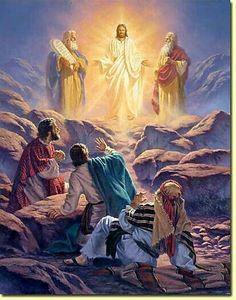 Gods kracht in ons leven
De verheerlijking op de berg Marcus 9:1-13
Inleiding
Vers 1
Sommigen zullen niet sterven voordat ze het Koninkrijk met kracht hebben zien komen

Wie?
Mc. 8:34 
Een schare met de discipelen
Gods Koninkrijk
1. Het Koninkrijk is er reeds
     Mat. 3:1 en 4:17 - Het Koninkrijk is nabijgekomen
     Luc. 17:20,21 - Het Koninkrijk is binnen in u
    

2. Het Koninkrijk moet nog ten volle komen 
    Luc. 14:25 - Ik zal de beker opnieuw drinken 
                        in het Koninkrijk
De kracht van Gods Koninkrijk
1. Verheerlijking op de berg 

2. Lijden, sterven en opstanding
    Rom. 1:4.   -   Hij heeft met kracht bewezen dat Hij de Zoon van God
                            is door de opstanding

3. Pinksteren
    Hand. 1:8   -   Maar u zult de kracht van de Heilige Geest ontvangen 

4. Verkondiging aan alle volken
    1 Kor. 1:24   -  wij prediken Christus, de kracht van God en de
                            wijsheid van God 

5. In ons persoonlijk leven
Mozes en Elia
Mozes is gestorven terwijl niemand erbij
    was en hij is door God zelf begraven
    (Deuteronomium 34:5-6)

satan in twist met Michaël over het lichaam van Mozes (Judas 9)


Elia is niet gestorven, maar opgevaren naar de hemel 
    (2 Koningen 2:11)
Mozes en Elia in eindtijd ?
Openbaring 11: 3 - 6
    Ik zal mijn 2 getuigen macht geven 

v. 6  Ze hebben macht om de hemel te sluiten: geen regen 

v. 6 b  Ze hebben macht over de wateren om die in bloed te veranderen en de aarde te treffen met allerlei plagen
Inhoud gesprek
Luc 9:31 

    Ze verschenen in heerlijkheid en spraken 
    over Zijn heengaan, dat Hij zou
    volbrengen in Jeruzalem.
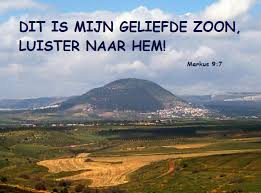 De kracht van Gods Koninkrijk
Enkele uitwerkingen als je bidt om Gods kracht en
     werking in je leven

Leren luisteren naar de stem van Jezus
Groei in je geestelijk leven
Kracht naar lichaam, ziel en geest
Vrij van angst, in Gods rust komen
Vrij van verslaving 
Verlangen naar Gods Woord 
Verlangen naar een rijk gebedsleven
Vervulling met en leiding door Gods Geest
Gods vrede, die alle verstand te boven gaat
…